Introduction to Biochemistry of Nutrition
Prof K Syed
Department of Biochemistry & Microbiology
University of Zululand
Room no. 247
SyedK@unizulu.ac.za
Topics
Nutritional Biochemistry
Importance of food
How the body uses food
Cellular respiration
Energy systems
Nutrition basics - terminology
Biochemistry of nutrition
Biochemistry, sometimes called biological chemistry, is the study of chemical processes within and relating to living organisms. Biochemical processes give rise to the complexity of life

Nutrition is the science that interprets the interaction of nutrients and other substances in food in relation to maintenance, growth, reproduction, health and disease of an organism. It includes food intake, absorption, assimilation, biosynthesis, catabolism, and excretion


Nutritional Biochemistry takes a scientific approach to nutrition. It covers not just "whats"--nutritional requirements--but why they are required for human health, by describing their function at the cellular and molecular level 
or 
Nutritional biochemistry is the study of nutrition as a science. Nutritional biochemistry deals with various studies in nutrients, food constituents and their function regarding humans and other mammals, nutritional biochemistry specifically focuses on nutrient chemical components, and how they function biochemically, physiologically, metabolically, as well as their impact on disease
Play video: What is nutrition
Importance of food
Food is an essential part of everyone’s lives. It gives us the energy and nutrients to grow and develop, be healthy and active, to move, work, play, think and learn
The body needs a variety of the following 5 nutrients
Protein - is needed to build, maintain and repair muscle, blood, skin and bones and other tissues and organs in the body. Foods rich in protein include meat, eggs, dairy and fish.
Carbohydrate - provides the body with its main source of energy. Carbohydrates can be classified into two kinds; starches and sugars. Food rich in starches include rice, maize, wheat and potatoes and food rich in sugars include fruit, honey, sweets and chocolate bars.
Fat - This is the body's secondary source of energy. Fat actually provides more energy/calories per gram than any other nutrient, but is more difficult to burn. Food rich in fats are oils, butter, lard, milk, cheese and some meat.
Vitamins and Minerals - Vitamins and minerals are needed in very small amounts and are sometimes called micronutrients, but are essential for good health. They control many functions and processes in the body, and in the case of minerals also help build body tissue such as bones (calcium) and blood (iron). 
In addition to the above nutrients Fiber and Water are also essential for a good healthy diet.
Play videos: What do we eat & Gotta Eat
How body uses food
• Carbohydrates into sugars
• Proteins into amino acids
• Fats into fatty acids and glycerol
• The body uses these basic units to build substances it needs for growth, maintenance, and activity (including other carbohydrates, proteins, and fats)
Order of macronutrients use by the body - body burns carbohydrates, then fats, and then proteins
Play videos: How the body uses food
Cellular respiration
Cellular respiration is the process by which the chemical energy of "food" molecules is released and partially captured in the form of ATP.
Carbohydrates, fats, and proteins can all be used as fuels in cellular respiration
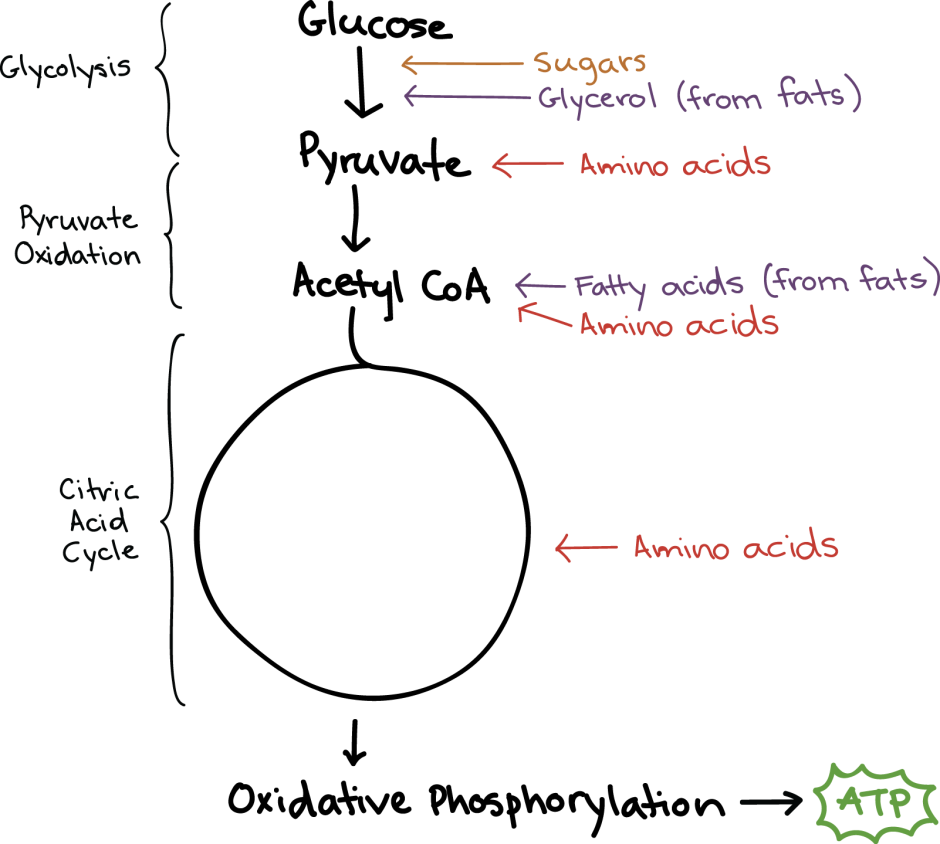 Play video: What is cellular respiration & Cellular respiration in 3D
Cellular respiration
The overall reaction for cellular respiration:
C6H12O6 + 6O2 -------------------> 6CO2 + 6H2O + ~38 ATP
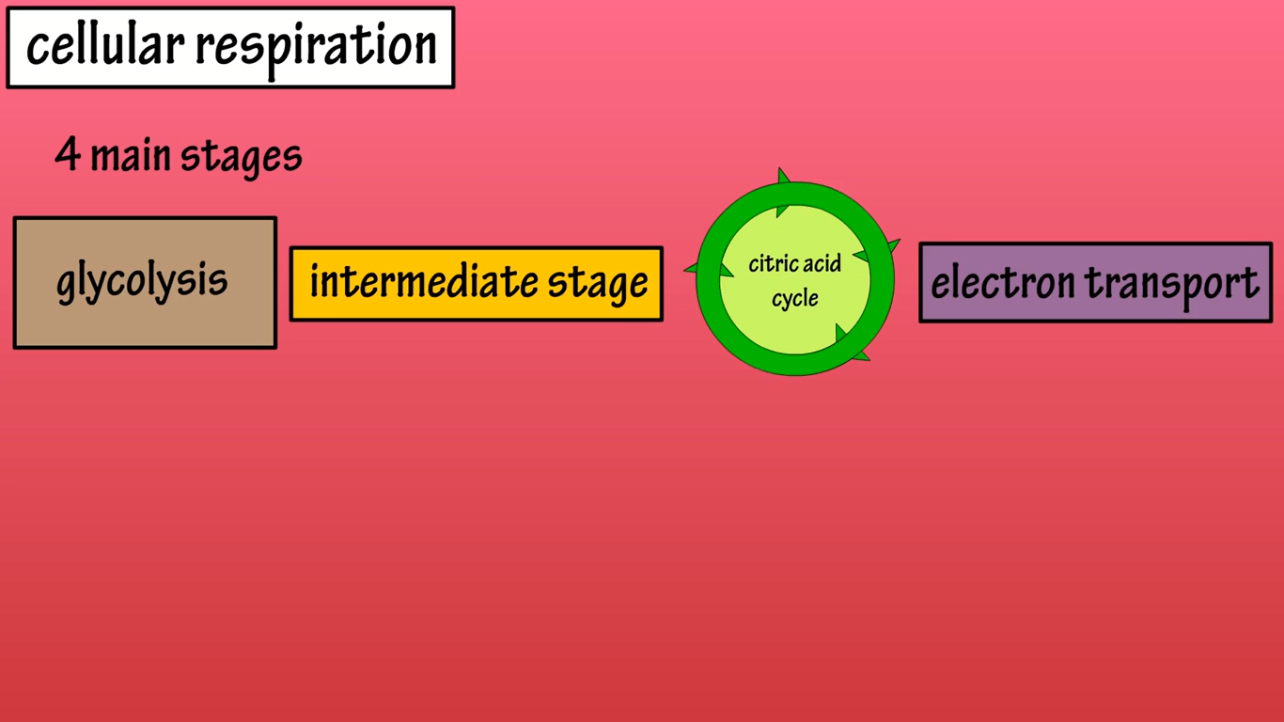 Glycolysis: 2 ATPs
TCA: 2 ATPs 
ETC: 34 ATPs

Total: 38 ATPs (in reality  30-32 ATPs)
Play video: What is cellular respiration & Cellular respiration in 3D
Cellular respiration
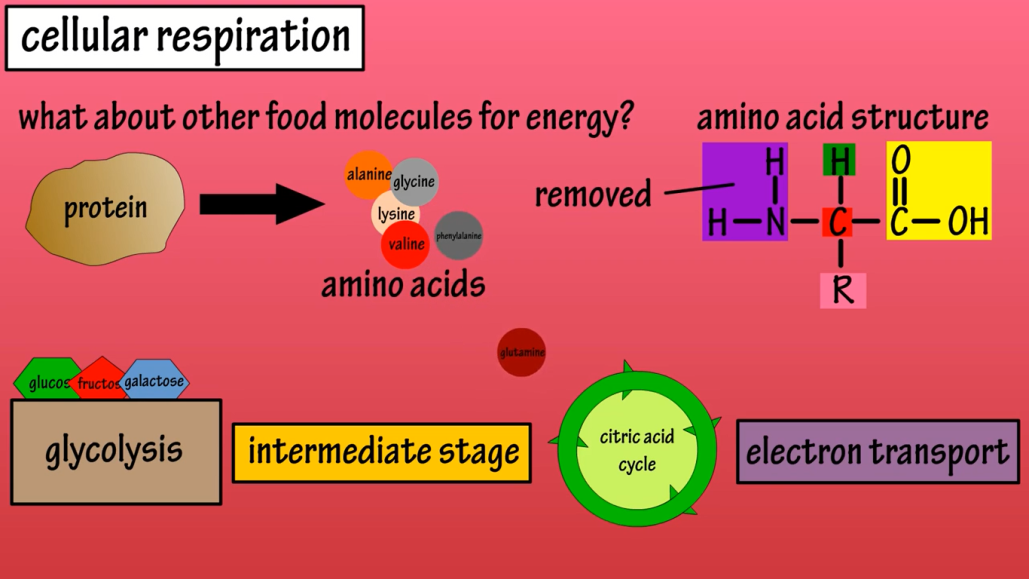 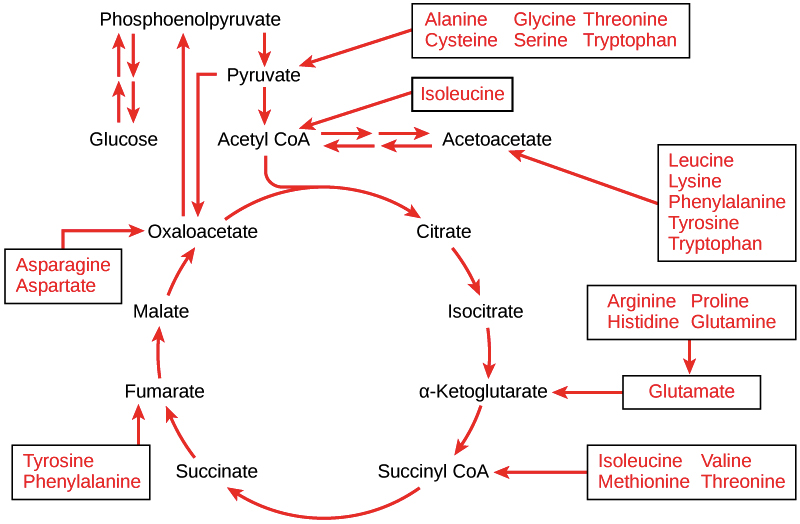 Play video: What is cellular respiration & Cellular respiration in 3D
Cellular respiration
Fats, known more formally as triglycerides, can be broken down into two components that enter the cellular respiration pathways at different stages

A triglyceride is made up of a three-carbon molecule called glycerol, and of three fatty acid tails attached to the glycerol

Glycerol can be converted to glyceraldehyde-3-phosphate, an intermediate of glycolysis


Fatty acids, on the other hand, must be broken down in a process called beta-oxidation
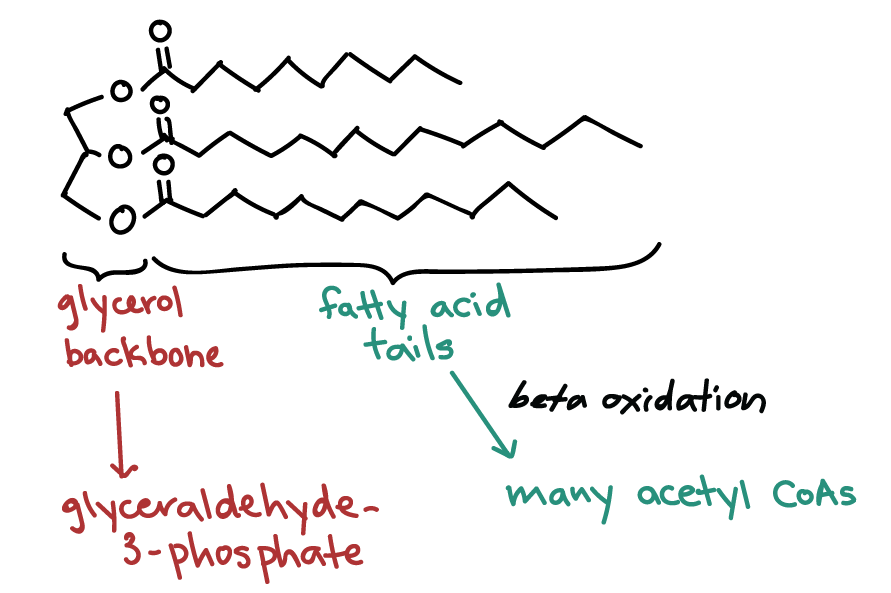 Play video: What is cellular respiration & Cellular respiration in 3D
Energy systems
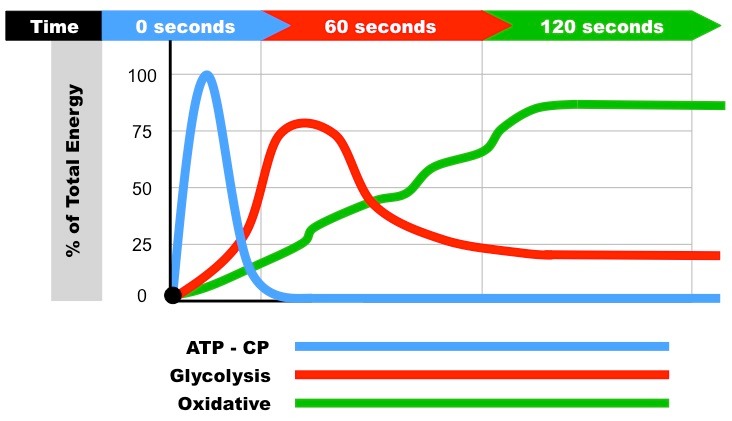 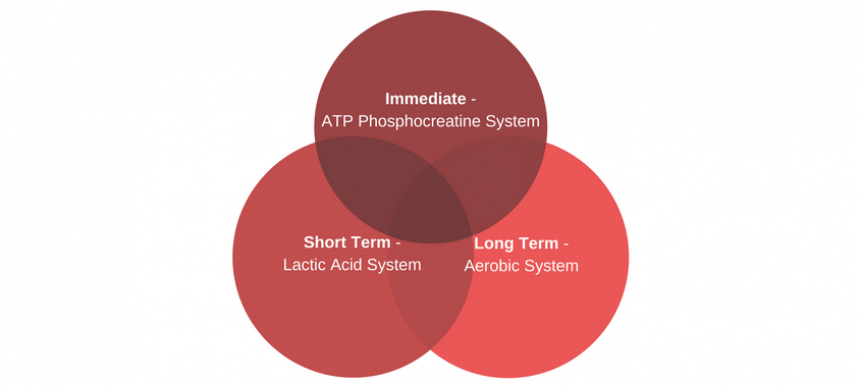 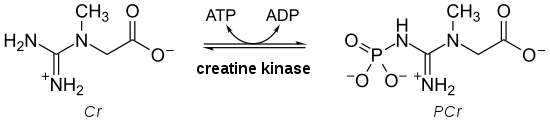 Play videos: Energy system & ATP Phosphocreatine systems
Energy systems: ATP-PC system
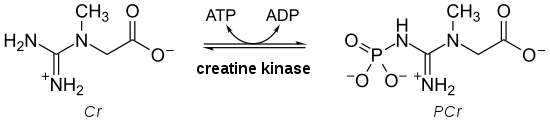 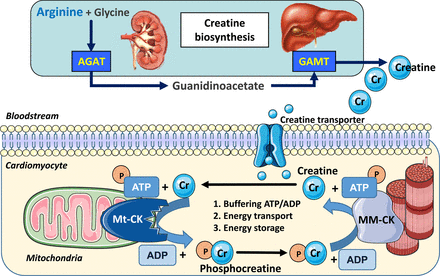 Play videos: Energy system & ATP Phosphocreatine systems
Energy systems: Glycolytic system
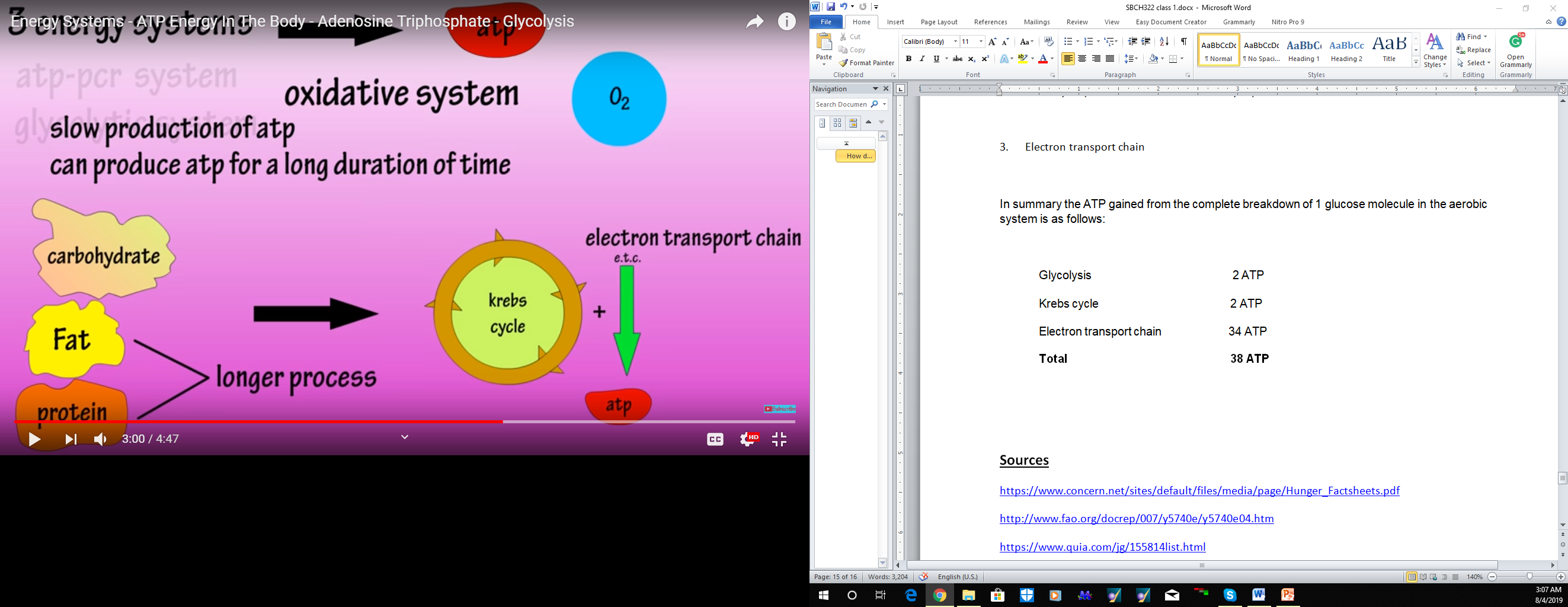 The three stages which will be discussed in greater detail are:
1.      Aerobic glycolysis (slow glycolysis)
2.      Krebs cycle (also known as the citric acid cycle)
3.      Electron transport chain
Glycolysis                                        2 ATP
Krebs cycle                                      2 ATP
Electron transport chain               34 ATP
Total                                                 38 ATP
Play videos: Energy system & ATP Phosphocreatine systems
Nutrition basics - Terminology
Nutrition basics - Terminology
Nutrition basics - Terminology
Nutrition basics - Terminology
Nutrition basics - Terminology
Sources
https://www.concern.net/sites/default/files/media/page/Hunger_Factsheets.pdf

http://www.fao.org/docrep/007/y5740e/y5740e04.htm

https://www.quia.com/jg/155814list.html

https://www.biology.iupui.edu/biocourses/N100/2k4ch7respirationnotes.html

https://www.ck12.org/book/CK-12-Biology/section/4.3/

https://www.khanacademy.org/science/biology/cellular-respiration-and-fermentation/variations-on-cellular-respiration/a/connections-between-cellular-respiration-and-other-pathways


What is Nutrition?: https://www.youtube.com/watch?v=uYamwNVnCVU

Why do we eat?: https://www.youtube.com/watch?v=brKgffGPfmA

Gotta Eat! – Crash Course Kids 1.1: https://www.youtube.com/watch?v=z9TIlM96lT8

How The Body Uses Food - You Are What You Eat. : https://www.youtube.com/watch?v=AA0QMn9VfoE

What Is Cellular Respiration - What Is Cellular Energy - Food Converted Into Energy – Glycolysis: https://www.youtube.com/watch?v=hMK1-bgTAtQ

Energy Systems - ATP Energy In The Body - Adenosine Triphosphate – Glycolysis: https://www.youtube.com/watch?v=dWe8vtztW-4

ATP Phosphocreatine System Overview (V2.0):  https://www.youtube.com/watch?v=BhJtogLY0e4
Cellular Respiration in 3D: https://www.youtube.com/watch?v=7J4LXs-oDCU
ATP Phosphocreatine System Overview (V2.0): https://www.youtube.com/watch?v=BhJtogLY0e4